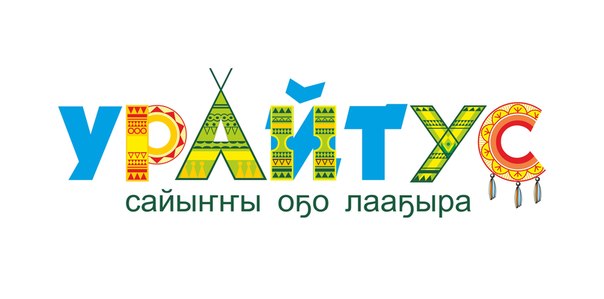 Кузнечный лагерь «УРАЙТУС» работает в Хангаласском улусе 6-й год. За это время  окола 200 детей прошли через этот лагерь.  Работа ведется по 1-й, 2 смены.
2014 год
2015 год
2016 год
2017 год (1-й сезон)
2017 год (2-й сезон)
2018 год
2019 год (1 сезон)
2019 год (2-й сезон)
Главный навык, к которому приобщаются дети это труд.  Который постигается посредством изготовления якутского ножа под наблюдением  кузнецов.  Кузнец - носитель традиций и знаний культуры народа саха.
В конце смены каждый воспитанник уносит с собой собственноручно выкованный якутский нож.
Немаловажным является ежедневная физическая подготовка, состоящая из комплекса упражнений «Сарыал хамсаныыта».
А также ежедневная помощь взрослым  по ведению домашнего хозяйства.
Совместный труд-самый верный способ сплотить детей, укрепить их моральное состояние, отвлечь от гаджетов и  приучить новым навыкам, помочь в выборе будущей профессии.
Спокойное и бесшумное  расположение лагеря на лоне природы помогает прочувствовать любовь и тесную связь с природой и учит детей к бережному отношению. Ведь патриотизм и любовь к родному краю постигается в детстве.